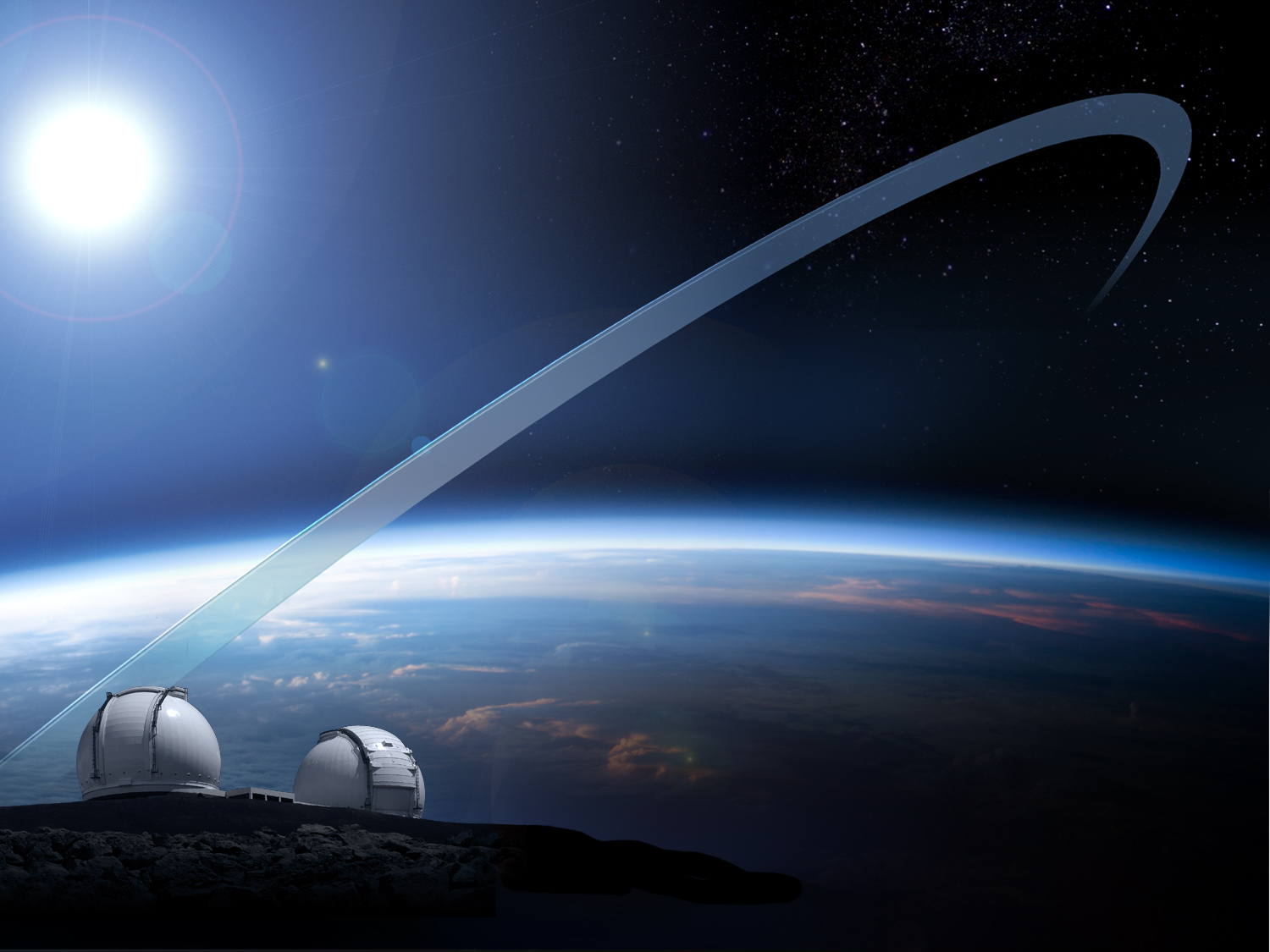 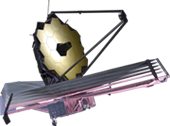 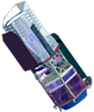 NASA’s Exoplanet & 
Astrophysics 
Facilities
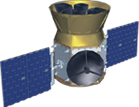 JWST
AFTA
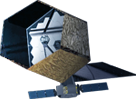 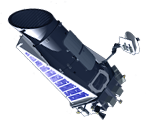 TESS
Kepler
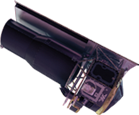 Observatory for the 2020s
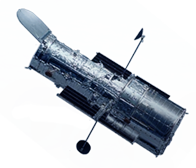 Spitzer
2001
Decadal
Survey
2010
Decadal
Survey
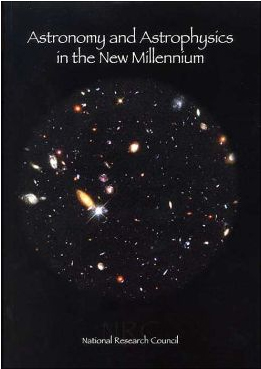 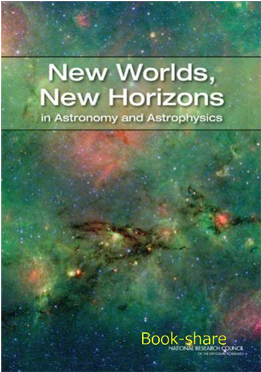 Hubble
Ground-based Observatories
Adapted from Testimony to Congress Given by J. Grunsfeld (May 5, 2013)